CHUÛ ÑEÀ 5: Caùc soá ñeán 100
MOÂN: TOAÙN
TUAÀN: 29
Baøi: Tôø lòch cuûa em
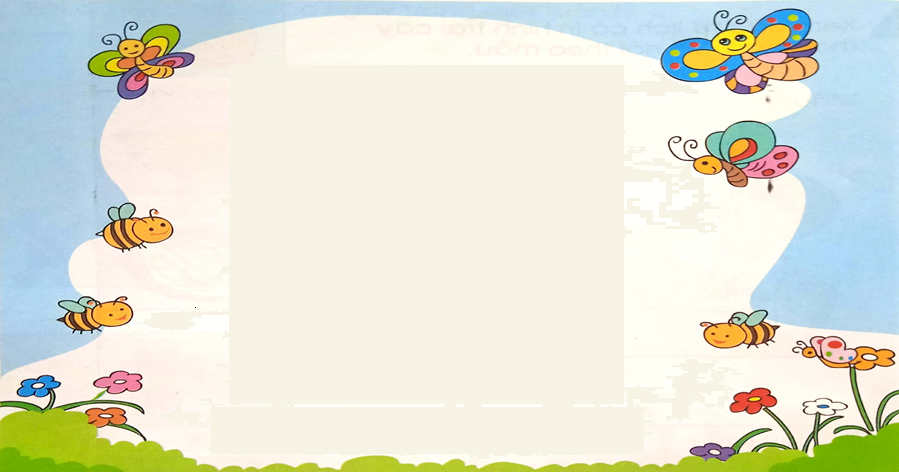 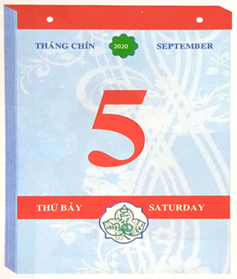 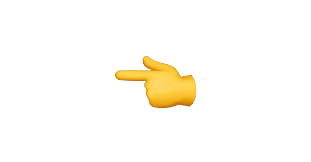 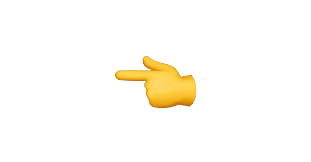 thöù baûy, ngaøy 5
thöù,
Em ñoïc tôø lòch treân theo thöù töï:
ngaøy.
1
Ñoïc thöù, ngaøy treân caùc tôø lòch sau.
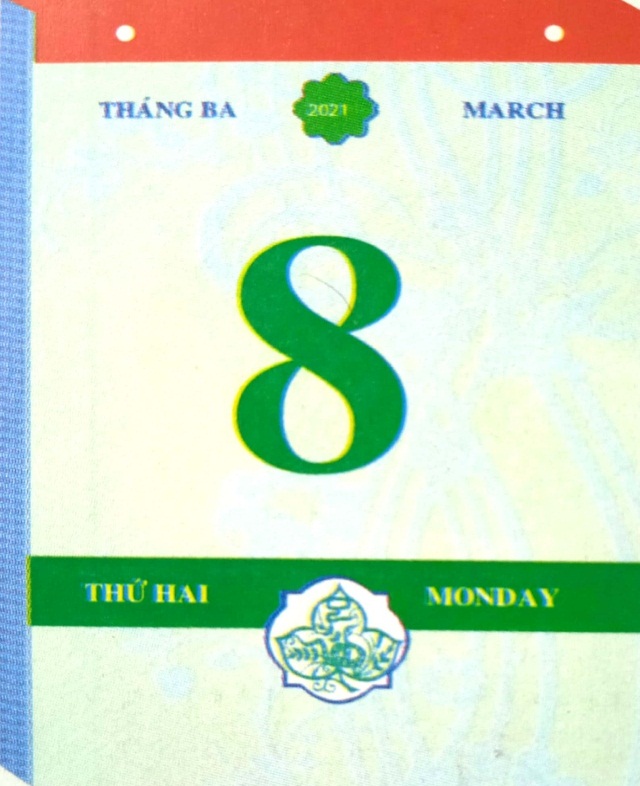 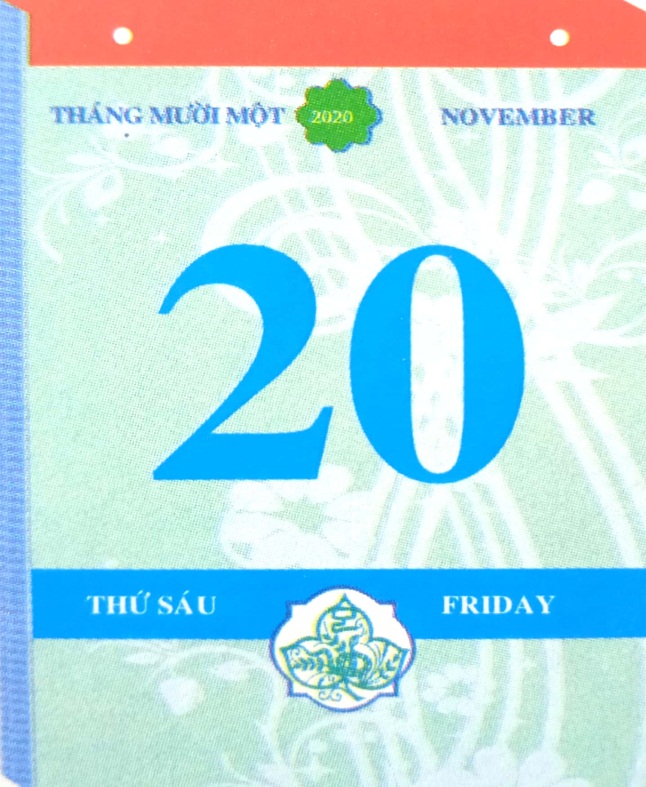 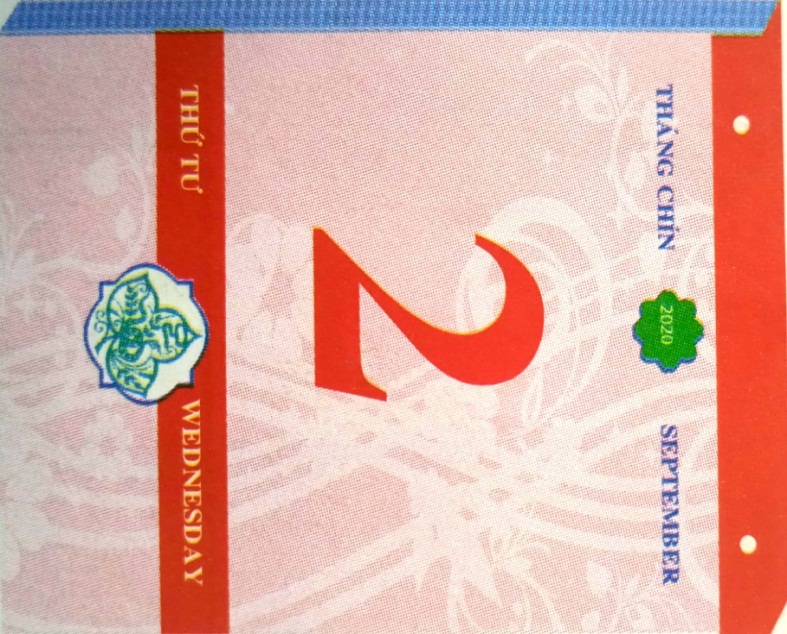 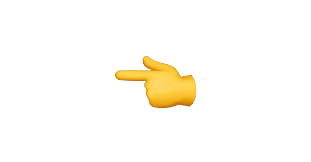 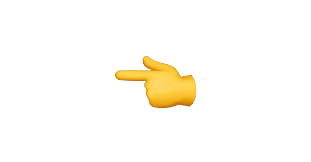 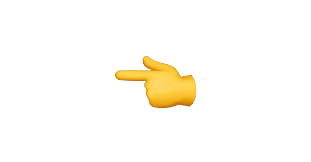 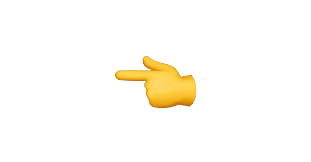 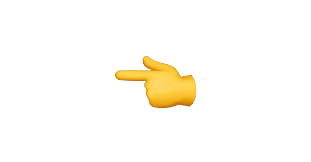 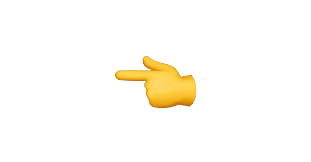 thöù tö, ngaøy 2
thöù saùu, ngaøy 20
thöù hai, ngaøy 8
2
Em cuøng caùc baïn ñoïc tôø lòch ñaõ söu taàm.
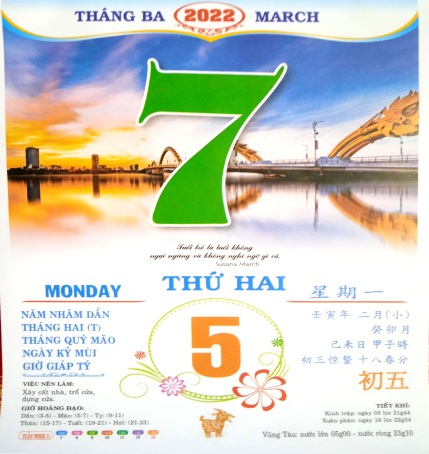 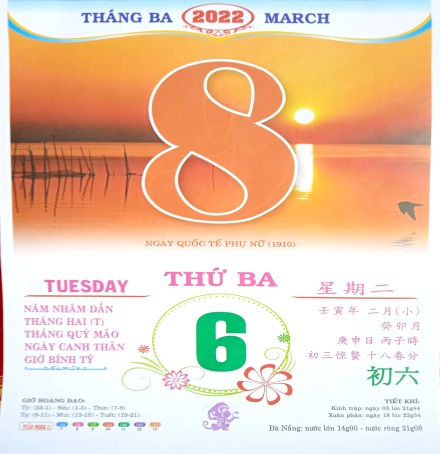 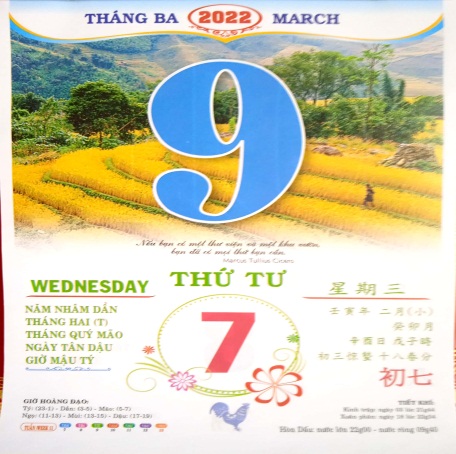 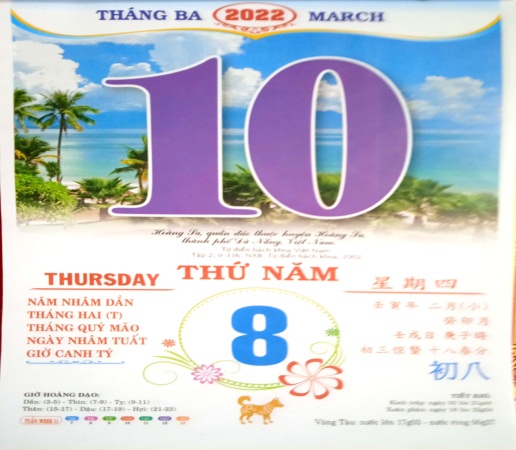 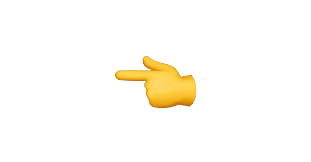 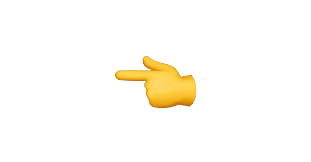 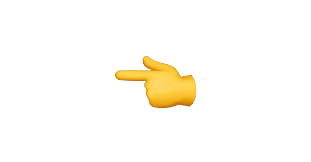 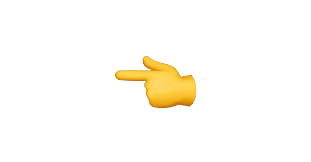 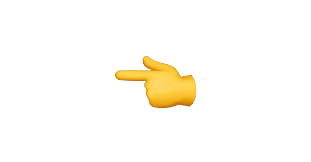 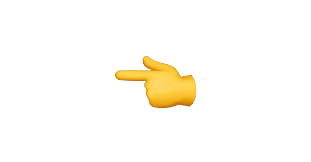 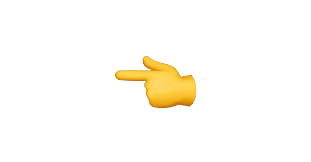 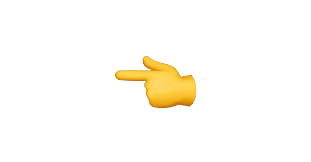 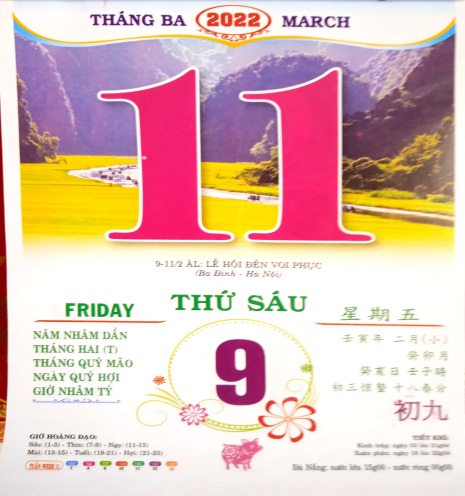 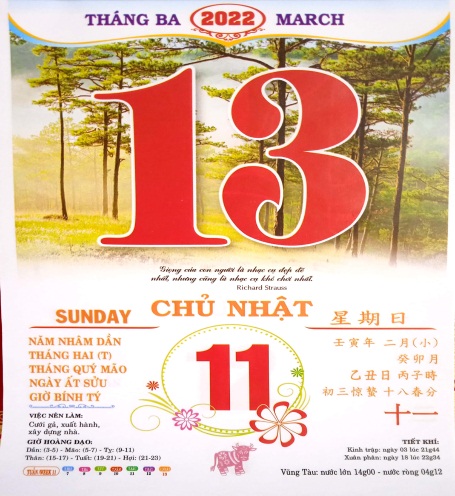 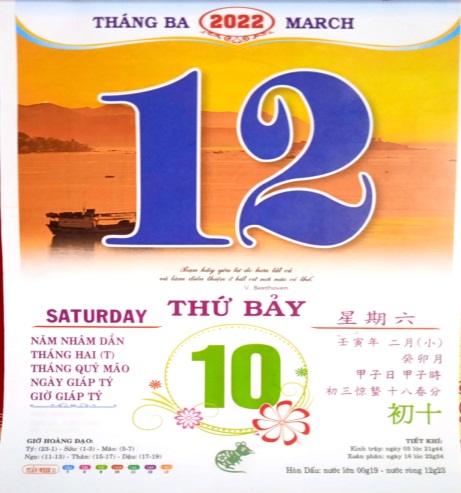 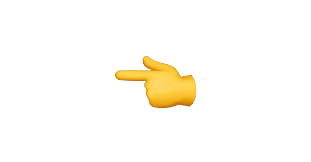 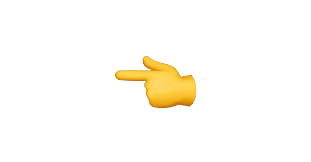 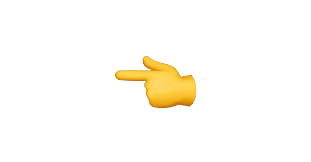 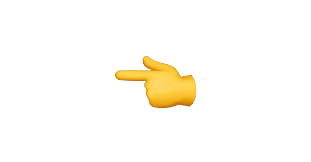 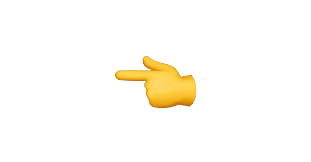 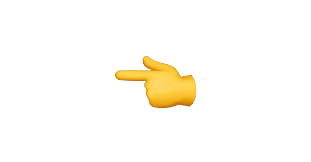 Thöïc haønh
Lòch vui cuûa em
1
Em coù bieát thöù, ngaøy cuûa moãi tôø lòch sau khoâng?
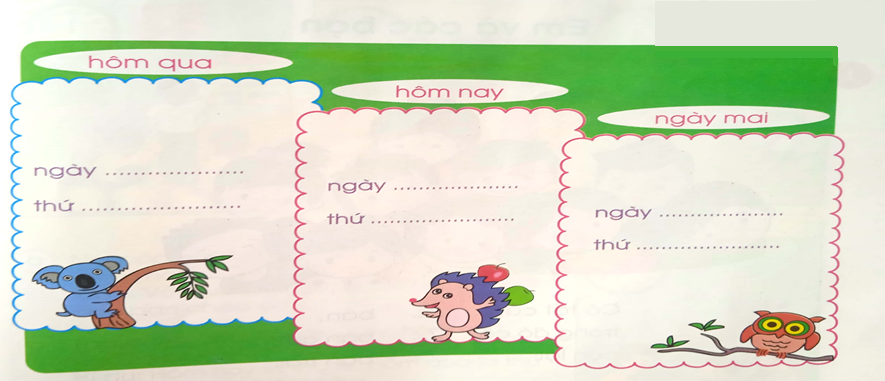 7
8
thöù tö
9
thöù naêm
thöù saùu
Lòch vui cuûa em
1
Em coù bieát thöù, ngaøy cuûa moãi tôø lòch sau khoâng?
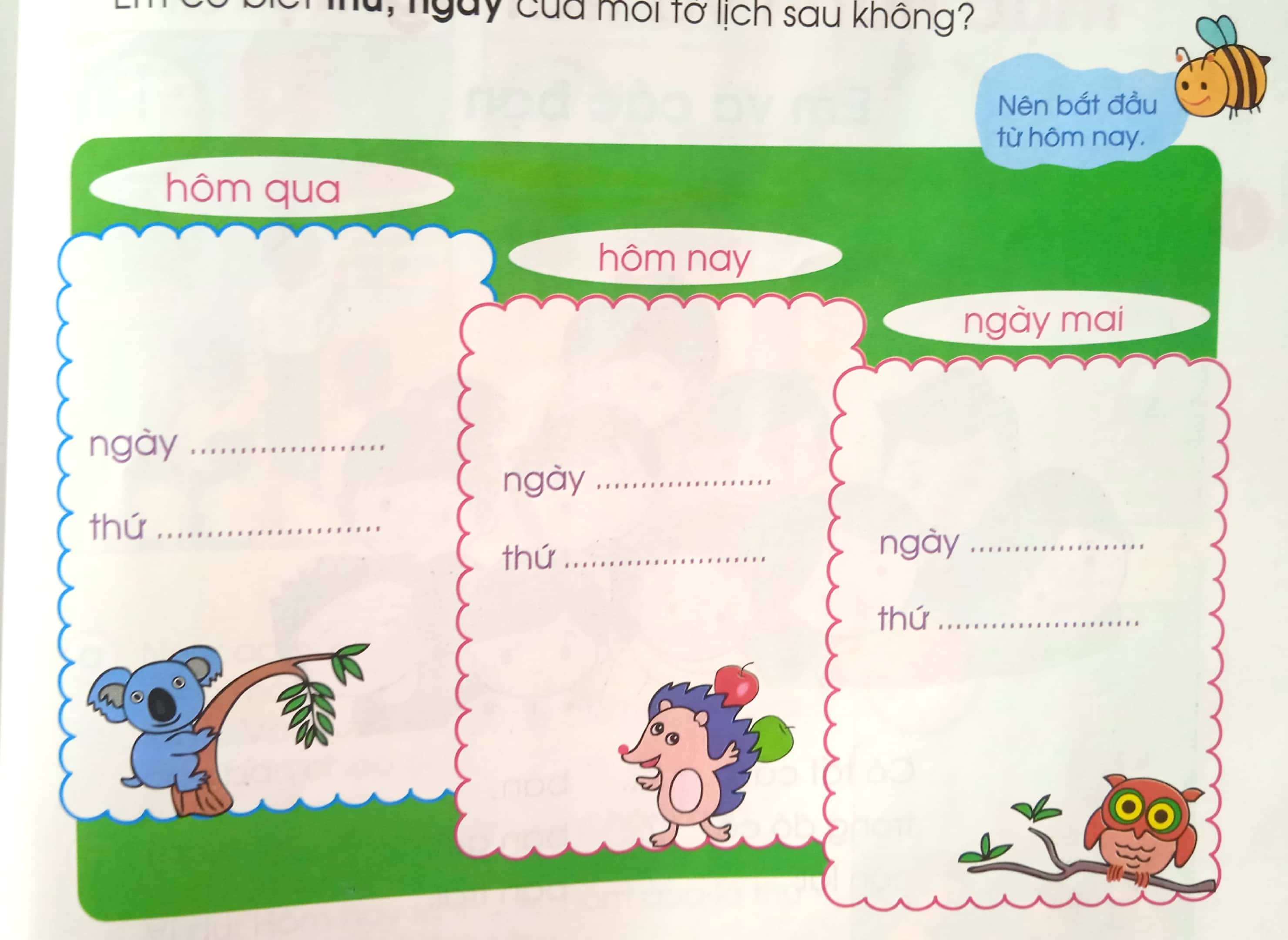 7
8
thöù tö
9
thöù naêm
thöù saùu
thöù baûy
2
...........?..........
...........?..........
...........?..........
...........?..........
..?..
laø thöù maáy?
hoâm qua
hoâm nay
ngaøy mai
thöù hai
chuû nhaät
thöù ba
thöù tö
thöù naêm
Ñoïc thôøi khoùa bieåu ngaøy hoâm nay cuûa lôùp em.
3
Chaøo côø 
- HÑTN
Tieáng Vieät
Tieáng Vieät
Tieáng Anh
Toaùn
Ñaïo ñöùc
TNXH
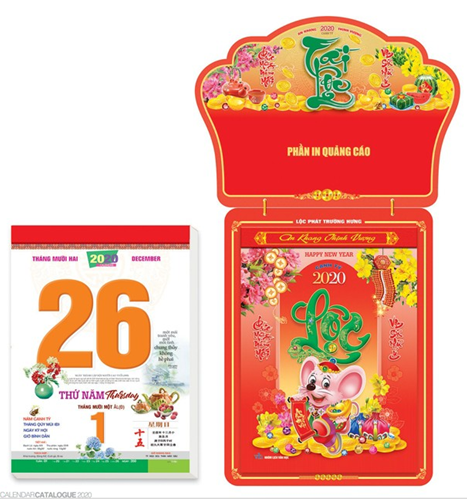 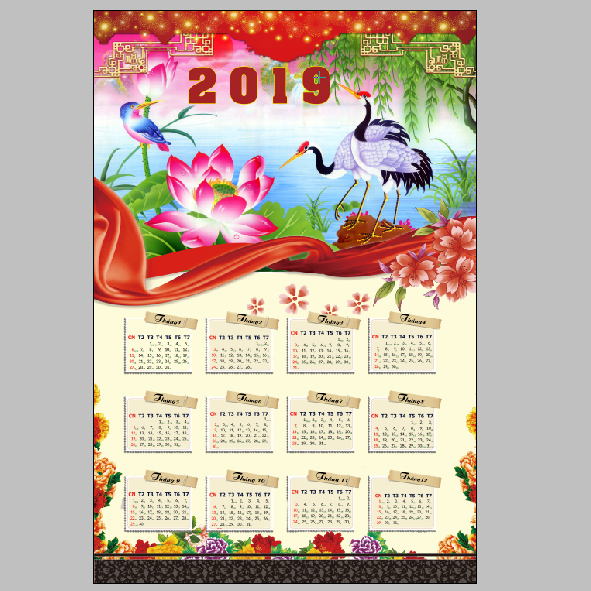 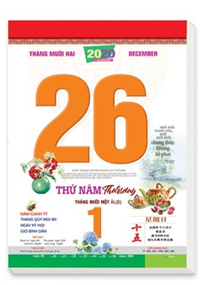 Thöïc hieän baøi trong vôû baøi taäp trang 58, 59 (vbt 2).
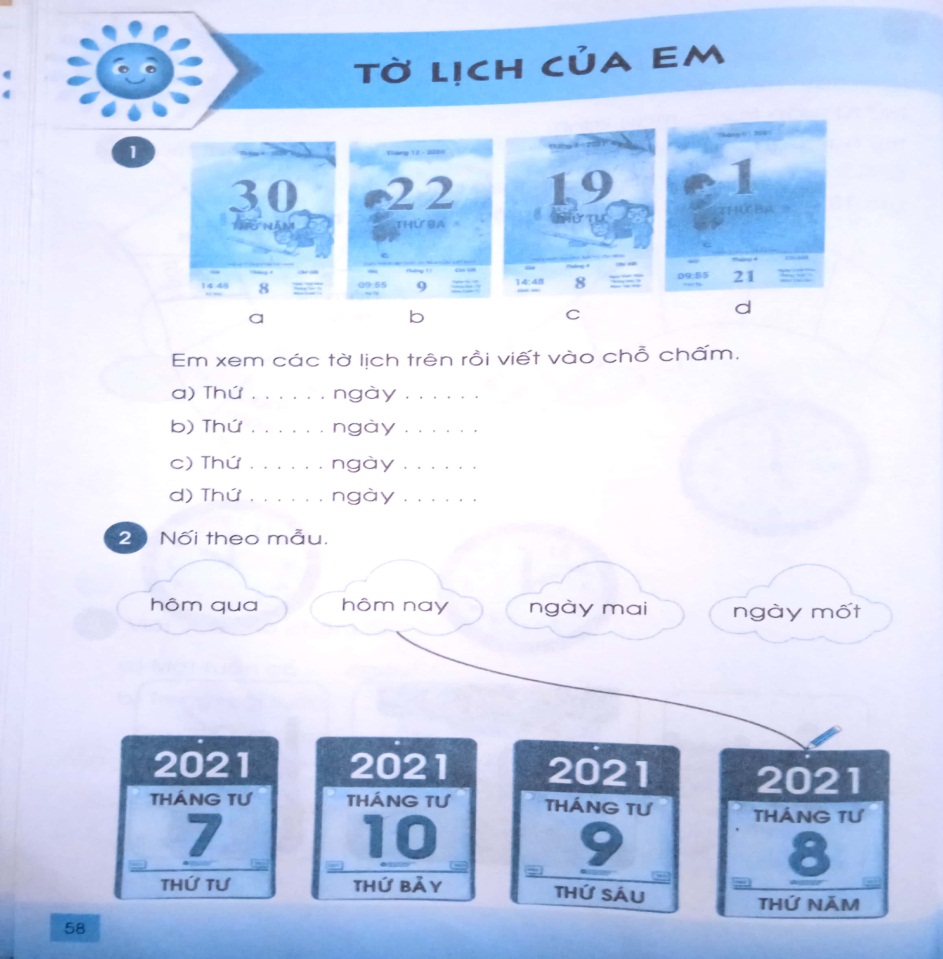 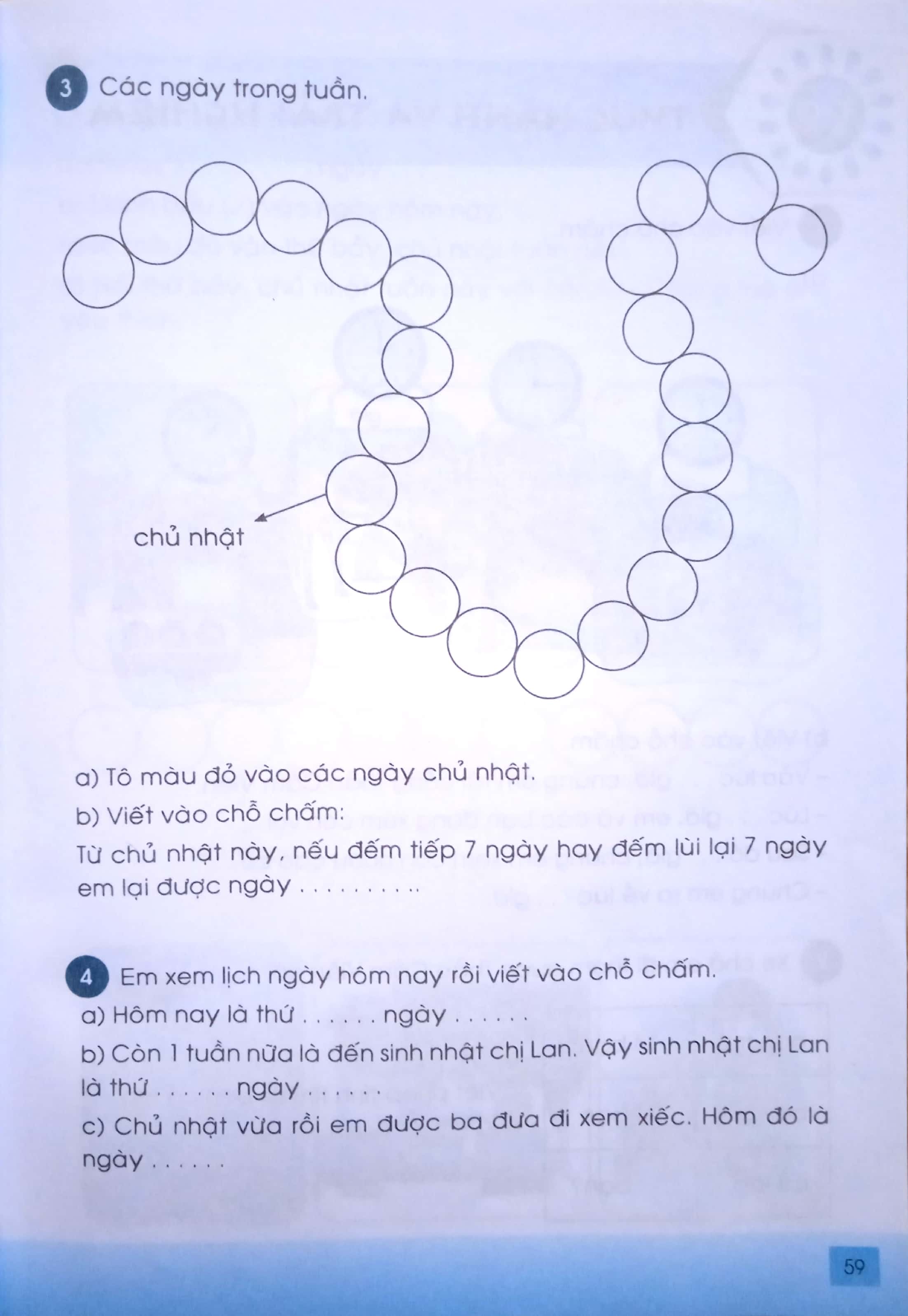 Nhieàu laàn
Chuaån bò baøi : Thöïc haønh vaø traûi nghieäm
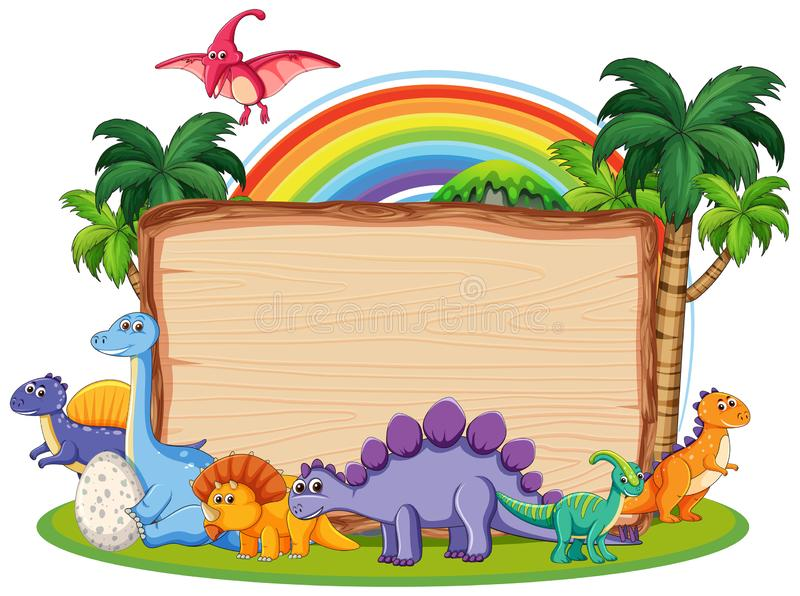 Tieát hoïc ñeán ñaây keát thuùc
Coâ chuùc caùc em chaêm ngoan
                   hoïc gioûi.